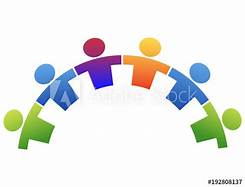 «Il valore della solidarietà»attività di educazione civica/arte/musica
Doc. Pascale Maria Rosaria
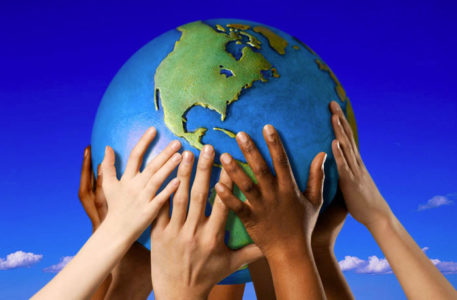 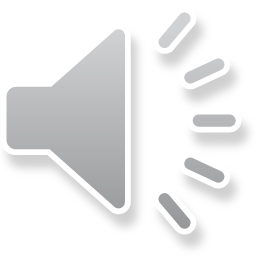 Il valore della solidarietà
In questo tempo particolare in cui la solidarietà verso gli altri diviene un valore irrinunciabile la fiaba di Biancaneve ci può insegnare quanto sia importante « aprirsi» agli altri, accoglierli ed aiutare chi si trova in difficoltà.
Sappiamo tutti quanto la pandemia in atto abbia messo tutti in difficoltà e reso più poveri chi già aveva poco e tolto tutto a quelli che stentavano ogni giorno, per  questo è giusto ricordare che ciascuno deve essere disposto ad aiutare chi si trova in difficoltà. Questo non deve tradursi necessariamente in gesti eclatanti, ciascuno di noi può dare  o fare un piccolo gesto quotidiano che si traduce in un gesto importante per chi è sfortunato.
E’ necessario «accogliere» chi è in difficoltà, questo dovremmo fare ogni volta che vediamo persone emarginate dalla società. A volte anche solo un saluto ed un gesto gentile possono contribuire a dare speranza a chi non ne ha.
Vediamo come si fa ad esercitare il valore dell’accoglienza e quello della solidarietà
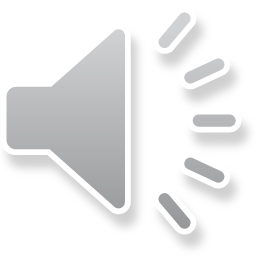 L’art. 2 della Costituzione
Italiana parla del dovere alla solidarietà.
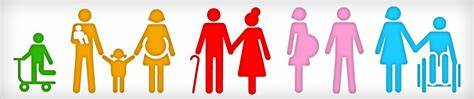 Queste immagini rappresentano il valore della solidarietà, osservatele poi elaborate una vostra rappresentazione grafica magari accompagnata da uno slogan.
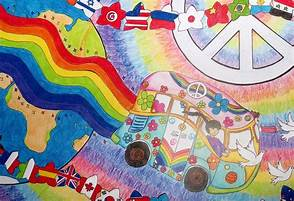 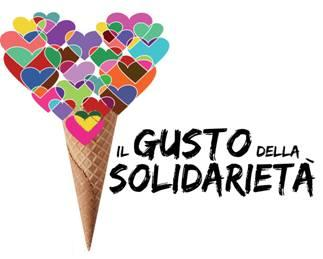 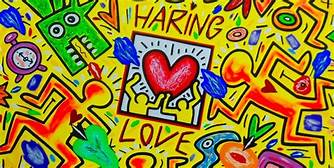 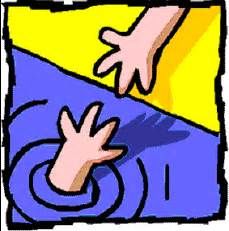 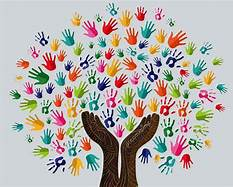 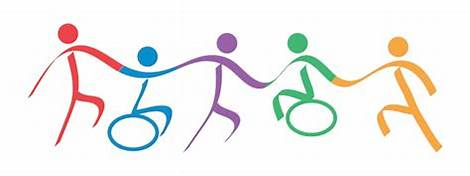 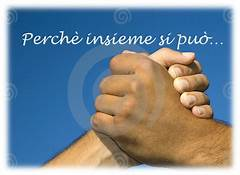 E cosa meglio di  “Aggiungi un posto a tavola”…da cantare tutti insieme.